ПРОЕКТна тему: «ЖЕВАТЕЛЬНАЯ РЕЗИНКА. ВРЕД ИЛИ ПОЛЬЗА»
ВыполнилИ: Умарова Амина и Лабазанова Разет, ученицы 6 класса

Руководитель: учитель биологии Витушева Индира Хусаиновна
Актуальность проекта
Мы задумались, а какая польза или вред, и как правильно использовать жевательную резинку? Как она влияет на здоровье?
Цель моего проекта
определить воздействие жевательной резинки на организм человека.
                                             Задачи
- Выяснить, когда и где появилась первая жевательная резинка (история ее происхождения);
- Определить состав жевательной резинки;
- Провести анкетирование среди учащихся МБОУ «ООШ с. Новый-Шарой»;
- Провести социологический опрос;
- Выявить положительные и отрицательные воздействия постоянного жевания; 
- Сделать выводы по результатам исследования;
- Дать  рекомендации по правильному использованию жевательной резинки.
Методы исследования: 
Изучение литературы.
Наблюдение.
Сравнение результатов социологического опроса.
Анализ полученных данных из химических опытов.
Обобщение.
Гипотеза:
        Давайте предположим, что жевательная резинка только положительно влияет на организм человека и не вредит его здоровью.
История возникновения жевательной резинки
Жевательную резинку изобрели давно…
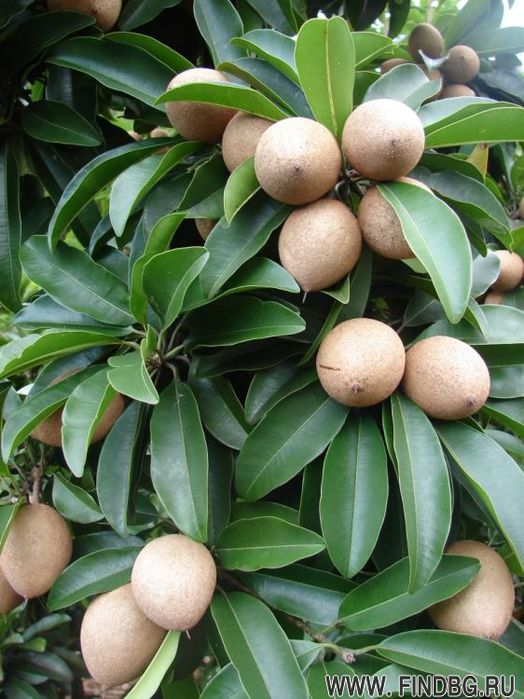 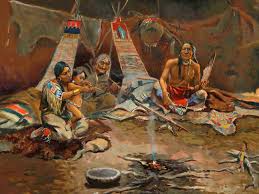 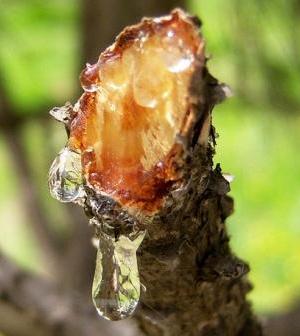 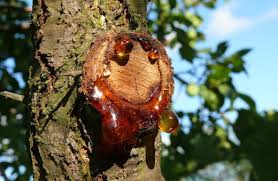 Первая жевательная резинка была изготовлена в 1848 году Джоном Куртисом и его братом в штате Мэн.
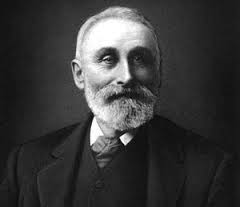 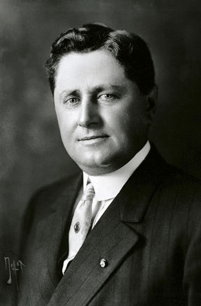 В 1892 году продавец мыла (сын мыльного фабриканта) Уильям Ригли стал выпускать резинку Wrigley’s Spearmint (Ригли спирминт), а годом позже Wrigley’s Juicy Fruit (Ригли джуси фрут)- сорта, которые до сих пор являются лидерами мировых продаж.
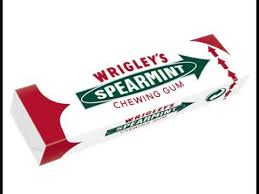 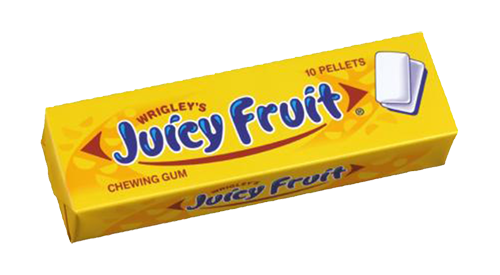 В 1928 году химик Уолтер Димер создал удачный состав для надувной жвачки - bubble gum (Бабл-гам) -перевод-пузыри. Это изобретение стало новым развлечением у детей.
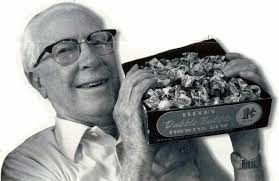 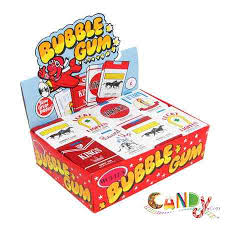 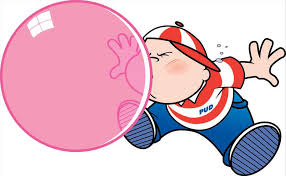 Состав жевательной резинки
- упругие вещества растительного происхождения (смола хвойных деревьев, сок из дерева Саподилла);
ароматические и вкусовые добавки (мята и ментол или фруктовые);
сахар или заменители
соединения фтора и лимонная кислота.
Жевательные резинки содержат как полезные, так и вредные вещества, такие как:
жевательная основа;
подсластители;
ароматизаторы, отдушки или вкусовые добавки;
антиоксиданты;
красители;
стабилизаторы и др.
Составные части жевательной резинки
Жевательной основой резинки являются натуральные латексы, синтетические полимеры, смолы, парафин, загустители за счет которых, под воздействием имеющейся в полости рта температуры происходит размягчение жевательной резинки. Основа необходима для связывания всех ингредиентов. 
	      Подсластители  входят в состав жвачки для придания вкусовых качеств. 	      
		К вкусовым добавкам, используемым в жевательных резинках, относятся: мята обыкновенная, мята перечная, эвкалипт, фруктовые добавки, глазурь Е903 - карнаубский воск, кислота Е330-лимонная кислота. 	
	     В состав жвачки могут входить и прочие компоненты (антиоксидант Е320, антиоксидант-Е321, эмульгатор-Е322, Е-470, лецитины и фосфатиды, красители Е171, Е129, Е132 и загустители Е415, Е951).
Состав жевательной резинки «Дирол»
Анкетирование среди учащихся 4 класса
65% - просто без причины, от нечего делать;
12% - чтобы освежить дыхание;
23% - потому, что вкусно.
А как долго вы жуете жевательную резинку?
18% - пока вкусно и приятно;
21% - 30-40 минут;
61% - долго.
Как часто вы жуете жевательную резинку?
65% - один, два раза в день;
12% - иногда;
35% - постоянно;
18% - один раз в неделю.
Обращаете ли вы внимание на состав жевательной резинки?
42% - ответили отрицательно;
58% - ответили положительно.
Какие жевательные резинки вы предпочитаете?
39% - «Diroll»;
25% - «Orbit»;
5% - «Love is»;
31% - любую.
Знаете ли вы о вреде жевательной резинки?
79% - ответили отрицательно;
21% - положительно.
Социологический опрос
Польза и вред жевательной резинки
Результаты и выводы исследования
Данный проект показывает, что от жевательных резинок вреда, несомненно, больше, нежели пользы, даже зубная щётка более эффективна в гигиене по сравнению со жвачкой.
        Мы выяснили, что в состав наиболее популярной жевательной резинки, а в нашем случае-Dirol, входят вредные, компоненты, которые являются причиной заболевания зубов, десен, полости рта, органов пищеварения, желудочно-кишечного тракта, кровеносной системы. Также они вызывают аллергические реакции, опухоли слюнных желез, дисфункцию височно-челюстного сустава и т.д. 
      С одной стороны, жевательные резинки действительно освежают полость рта, но ненадолго - в среднем на 10-15 минут.
        С другой стороны, жевательную резинку только с очень большой натяжкой можно отнести к средствам гигиены полости рта. Но люди не знают, как жевать резинку, в каких случаях и сколько времени, чтобы не навредить своему здоровью. 
Выводы должен делать каждый сам: жевательная резинка друг или враг, жевать или не жевать.
Благодарим за внимание!
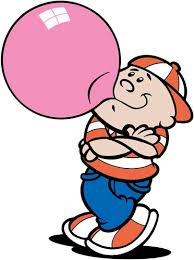